Herramienta de gestión de recursos de red (IMS)
GGTT de RedIRIS
Valencia, 14 de noviembre de 2016
alberto.escolano@rediris.es
Objetivos
Desplegar una base de datos de recursos de red
Sustituir la metodología existente
Aumentar la fiabilidad y la integridad de la información
Incrementar la productividad
Arquitectura de la solución
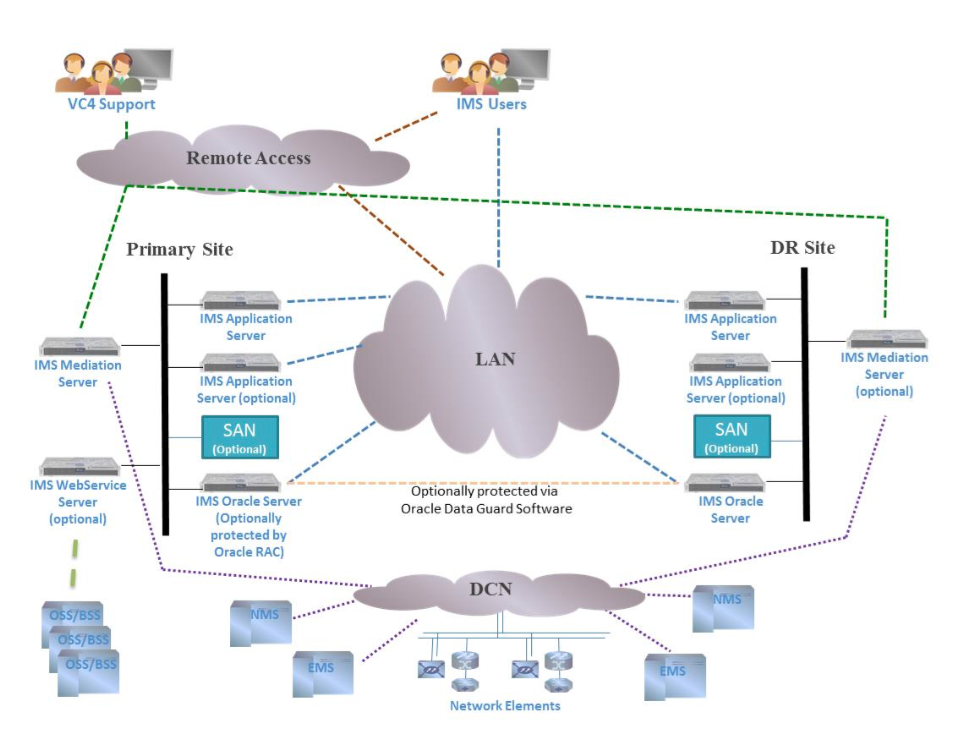 Requisitos Hardware y Software
Requisitos Hardware de los Servidores
2 x CPU Intel® Xeon® E5-2407 (o mejor)
32GB RAM (o mejor)
HDD: 2x 240GB SSD (o mejor)
Requisitos Software
Servidor Oracle
Oracle 11g o superior (64 bit o 32 bit)
Espacio necesario para Índices/Tablas 100Gigas
Opcional: Oracle Data-guard para protección de los datos
Application Server / Mediation Server / Webservice Server
Sistema Operativo: Windows Server 2012
Cliente Oracle 64 bit/32 bit versión 11
Oracle SQL Developer
Microsoft Office (incluyendo MS Visio)
Punto de partida
Ficheros xls

Ficheros cfg

Ficheros pdf


Ficheros txt
¡difícil de manejar!
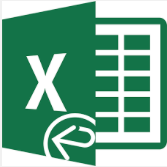 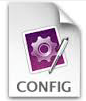 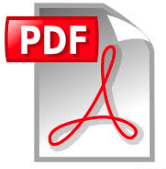 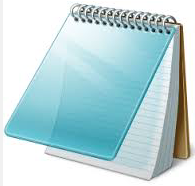 Proceso de despliegue
a) Interfaces hacia los equipos de red
Equipamiento óptico
Routers y Switches
b) Conversión de la información existente mediente “Bulkloaders”
Rutas de Fibra
Conexiones WDM
Servicios de nivel 2 y 3
Ubicaciones
Detalles
Circuitos relacionados
Equipamiento
Mapas
Paneles (ODF)
Puertos libres
Puertos usados
Rutas entre paneles
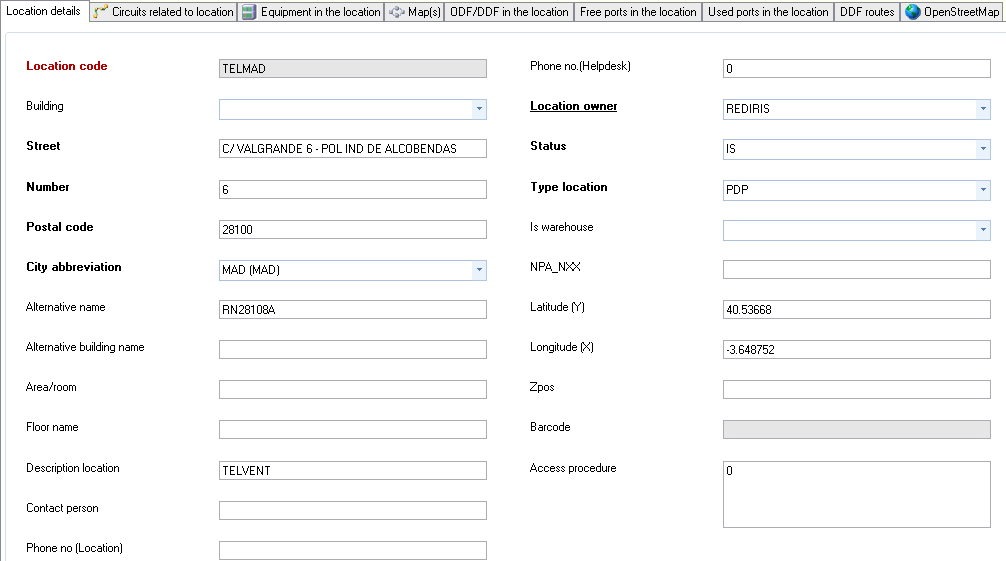 Instituciones
Datos de Instituciones de RedIRIS
Fabricantes
Proveedores de fibra
Circuitos, ubicaciones, información, etc.
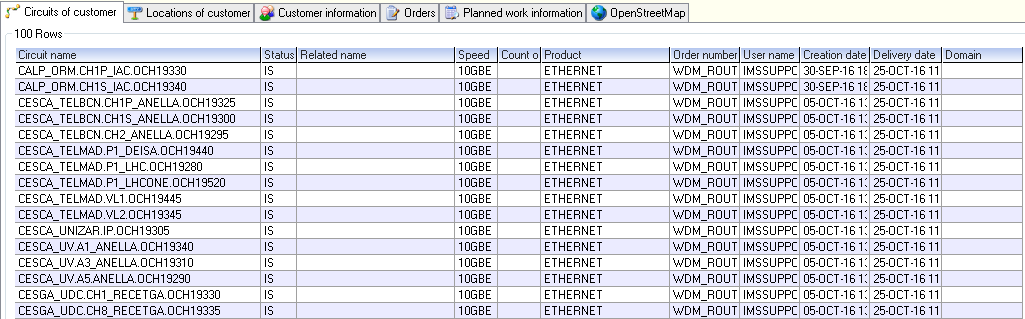 Equipamiento óptico
Interfaz  con el gestor ALU 1350 OMS para reconciliación de información de inventario





Bastidores
Tarjetas
“Slot Details”
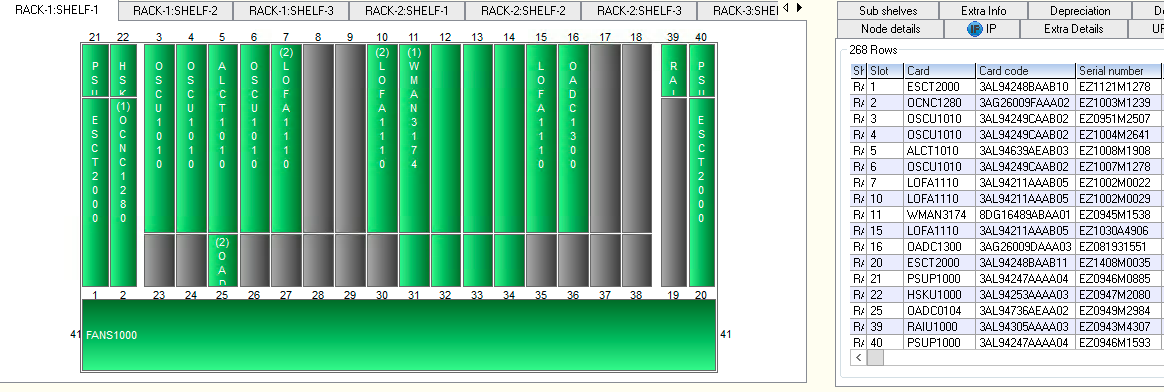 Routers y Switches
Interfaz con equipos Juniper (ssh)





Vista frontal / Vista trasera
Tarjetas
“Slot Details”
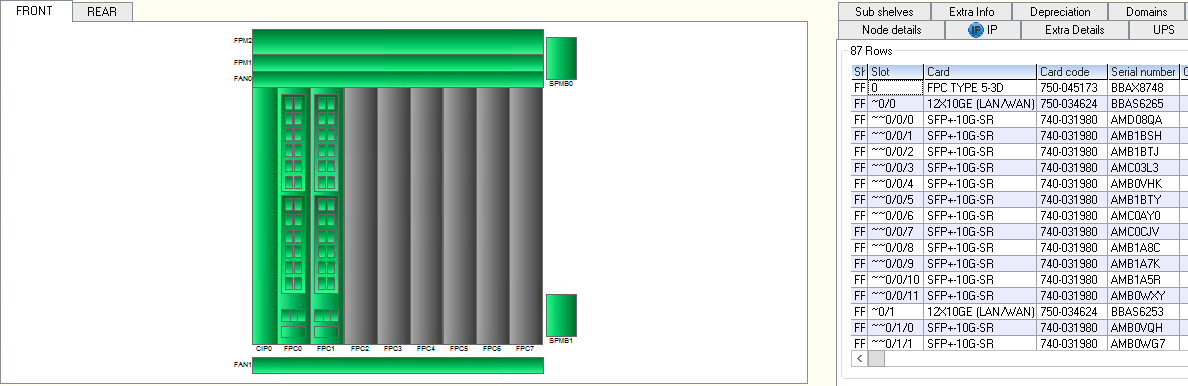 Rutas de Fibra
Huella de fibra oscura modelada
	Ej: Enlace E017 (CIEMAT-UVA)





				Zoom en (CIEMAT)
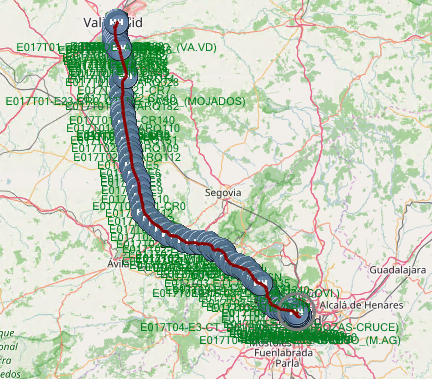 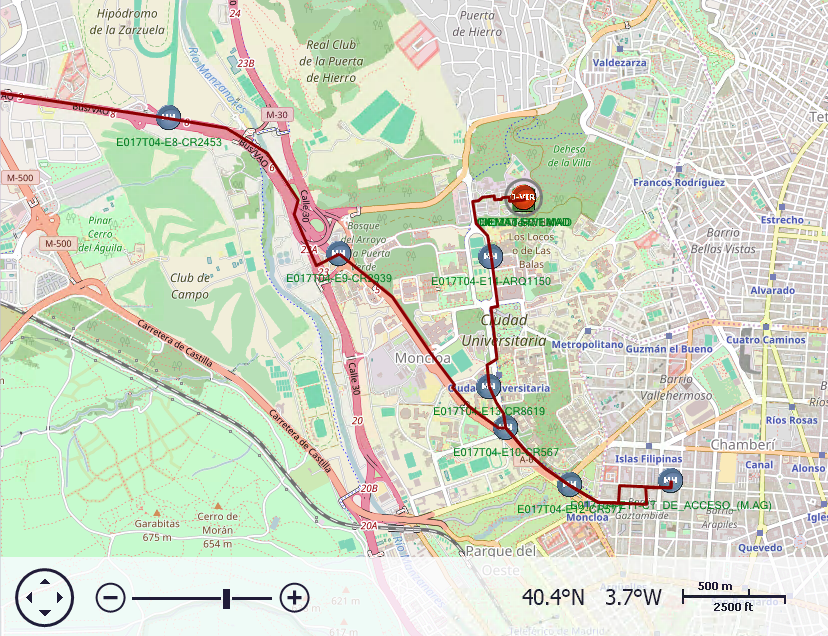 [Speaker Notes: Info from xls, kml and pdf files
WDM equipment, router equipment, ManHoles…]
Conexiones WDM
Mapa conexiones WDM de la península ibérica






Zoom (sur)
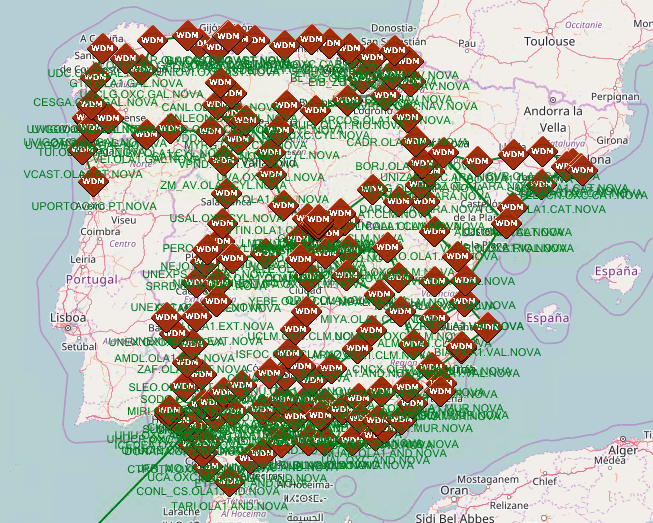 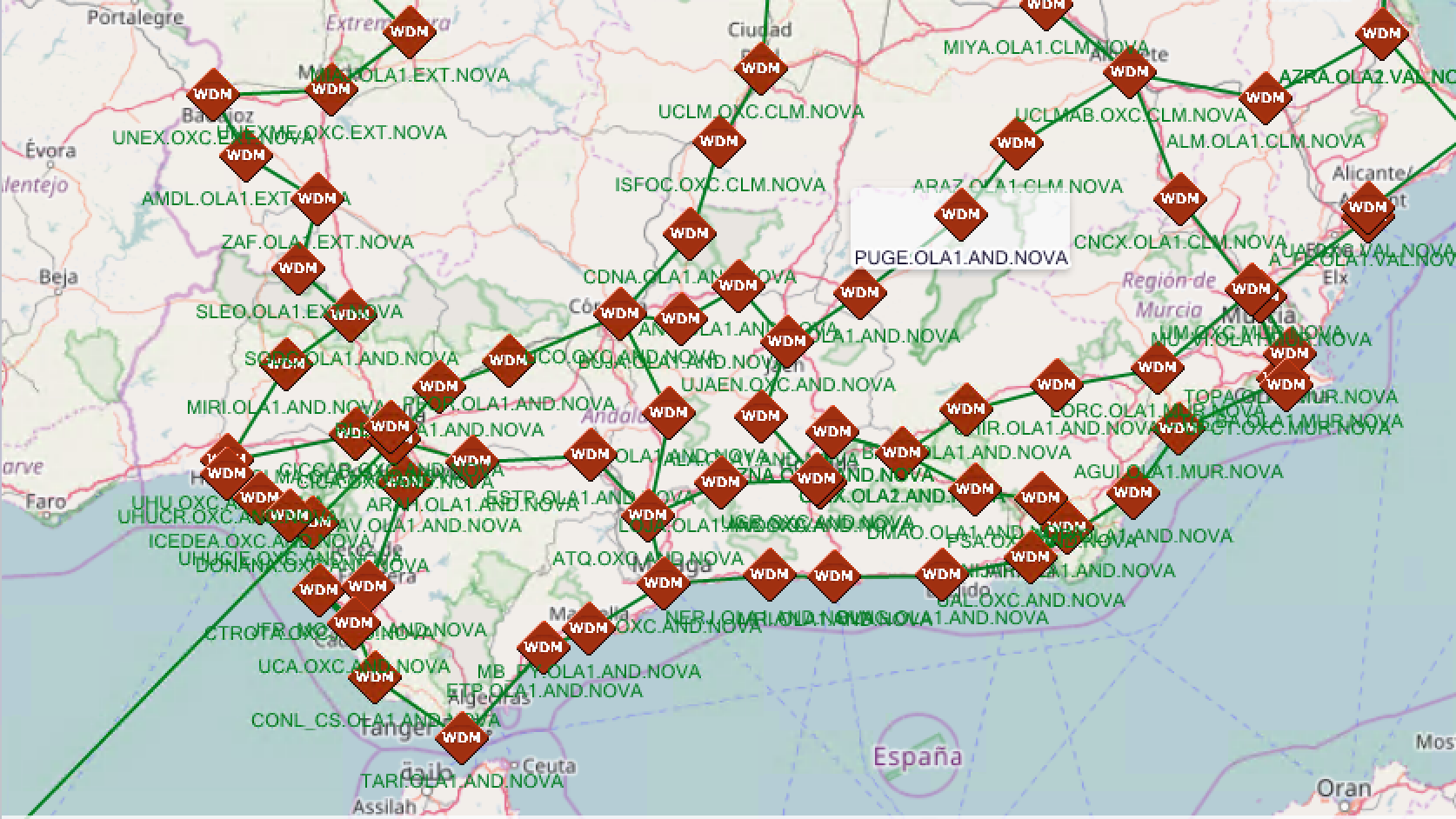 Ejemplo de ruta de un circuito
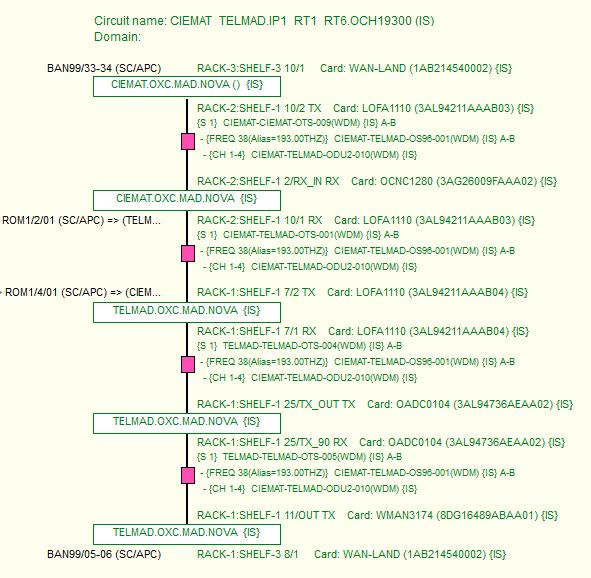 Servicios de nivel 2 y 3
Estamos aún trabajando en esta parte
Ajuste del interfaz con Juniper 
Conexión ssh
comandos JUNOS (LLDP)
Procesado de la salida
Se terminará en pocas semanas
Se completarán todas las relaciones entre el mundo WDM y el equipamiento de nivel 2 y 3
Evolución
Más interfaces
Con 1350 ALU OMS para equipos 1830PSS
Mejora de la interfaz con Juniper 
Con otras herramientas
CA Spectrum
RT
Herramientas internas de RedIRIS
Cliente Web de IMS
Adquisición del módulo de gestión de almacén
Fin
Gracias

¿Preguntas?